New Sixes from NWL 23
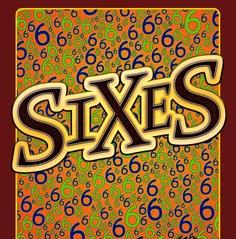 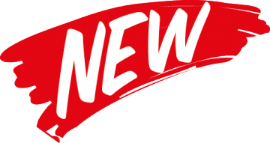 Good in TWL Scrabble starting 2-29-2024
SIXES
IF the above word does NOT show numbered Scrabble tiles, 
   then make sure you view your downloaded version in PowerPoint or KeyNote
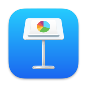 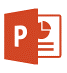 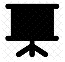 Use PowerPoint or Keynote in  FULL SCREEN “SLIDE SHOW” mode    	on your LAPTOP or DESKTOP for best results
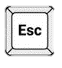 When you see the “ESCAPE KEY” ICON          check speaker notes for additional information 	by hitting the escape key
2
All the new six-letter words:
ADORBS ASSHAT ATTING BIRRIA BOHUNK BOUJEE BROIER BUBBAS BUCKRA CATHED CELLIE CHAGAS CHANNA CHEFFY CHICHA CHOLAS CHOLOS CHONKY CIDERY CONVOS COULDA COVIDS CRINGY CUCKED DEIXES DELEAF DOXING DOXXED DOXXES DUKKAH DUKKAS DURAGS EMPATH EMPING FANART FAVEST FIREES FRANCO FUTSAL GANKED GEOTAG GEPIKS GLAMPS GNETUM GOETTA GOYISH GREEKS HADEAN HANDSY HAOLES HOASCA HOGLET HOKKUS HOSSES HUCKED HUNDOS HUNKEY HUNKIE HYGGES IFTARS INCELS INNIES INSPOS INTELS IXNAYS JAMOKE JESUIT JOLLOF KANAKA KEYTAR KHARIF KIPPOT KRATOM LARPED LARPER LEAFER LIPOED LOCING LUESES MASKNE MATCHA MEETUP MIDDER MODDED MODDER MPOXES NATTOS NDUJAS NEONIC NEWSES NOOBIE NOOKIE ONESIE OTAKUS OUNCER OUTIES OXGALL PALEOS PEEPAL POMMIE PRONED PRONES PUNKED PWNING QUESOS RAMENS RANDOS REPOST RETCON ROUXES SALUME SALUMI SEXTED SHARTS SHIKSA SHIKSE SHIVED SILOES SKEEZY SPAZES SPORKS SWOLER THWAPS TYIYNS UNMUTE UNPAIR UNSUBS VACAYS VAXING VAXXED VAXXES VERBED VIBING WALIER WOULDA YEEHAW YEETED ZAATAR ZEDONK ZONKEY ZOODLE ZOOMER
However, the slide show will not look at new plurals and new verb tenses from the new threes, fours, and fives like DOXXES, CATHED, CHOLAS, etc.
So we will cover the following:
ADORBS ASSHAT BIRRIA BOHUNK BOUJEE BUCKRA CELLIE  CHANNA CHEFFY CHICHA CHONKY CIDERY COULDA CRINGY DEIXES DELEAF DUKKAH DUKKAS EMPATH EMPING FANART FRANCO FUTSAL GEOTAG GNETUM GOETTA GOYISH GREEKS HADEAN HANDSY HOASCA HOGLET HOKKUS HUCKED HUNKEY HUNKIE IXNAYS JAMOKE JESUIT JOLLOF KANAKA KEYTAR KHARIF KIPPOT KRATOM LEAFER LIPOED  LUESES MASKNE MATCHA MEETUP MIDDER MODDED MODDER NEONIC NEWSES NOOBIE NOOKIE ONESIE OTAKUS OUNCER OXGALL PALEOS PEEPAL POMMIE PRONED PRONES PUNKED RAMENS REPOST RETCON ROUXES SALUME SALUMI SEXTED SHIKSA SHIKSE SHIVED SILOES SKEEZY UNMUTE UNPAIR VERBED VIBING WALIER WOULDA YEEHAW ZAATAR ZEDONK ZONKEY ZOODLE ZOOMER
3
A B D O R S
FIVE WORDS
4
You could play
_
ADSORB
BOARDS
S
OR
_
_
_
BROADS
DOBRAS
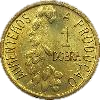 DOBRAS: pl. of DOBRA, A PORTUGUESE GOLD COIN
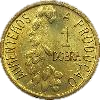 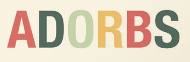 But maybe you should play:
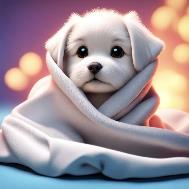 ADORBS
STICKY
ADORBS: adj. ADORABLE
5
A A H S S T
TWO WORDS
6
Why play
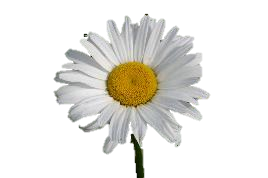 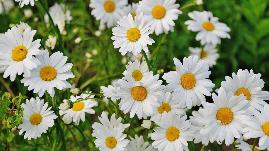 shasta
S
SHASTA: n. A FLOWERING PLANT
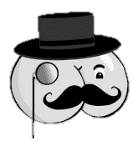 when you could play:
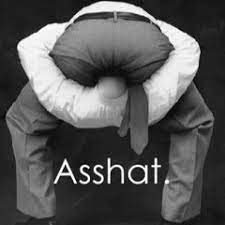 asshat
S
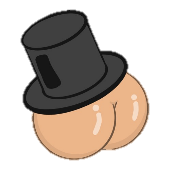 ASSHAT: A DETESTABLE PERSON
7
A B I I R R
ONE WORD
8
BIRRIA
S
BIRRIA: n. A MEXICAN BEEF STEW
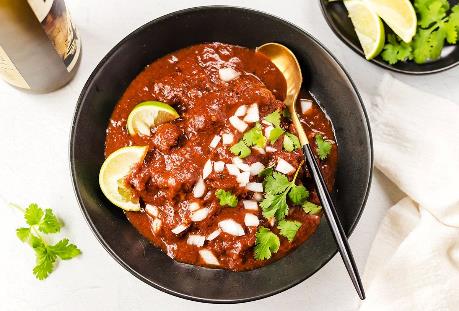 9
B H K N O U
ONE WORD
10
BOHUNK
S
BOHUNK: n. A ROUGH, STUPID PERSON
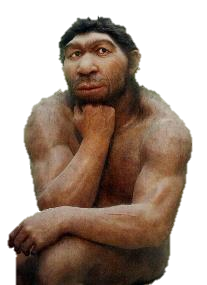 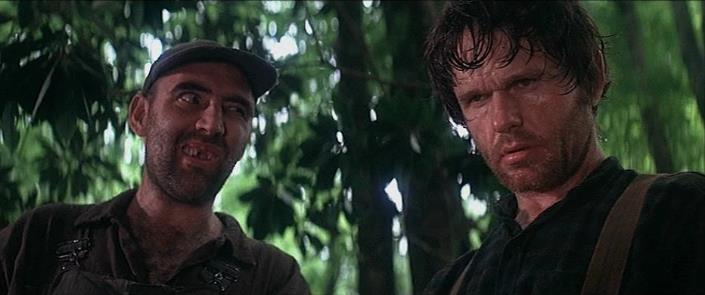 11
B E E J O U
ONE WORD
12
BOUJEE
BOUJEE: adj. OSTETATIOUS ABOUT RECENT WEALTH
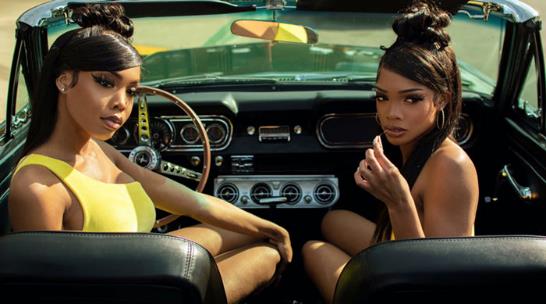 13
A B C K R U
ONE WORD
14
BUCKRA
S
BUCKRA: n. BOSS
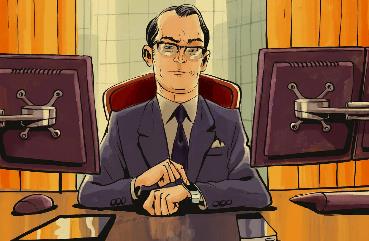 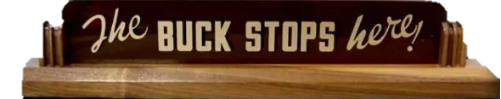 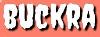 15
C E E I L L
ONE WORD
16
CELLIE
S
CELLIE: n. CELLMATE (also CELLY)
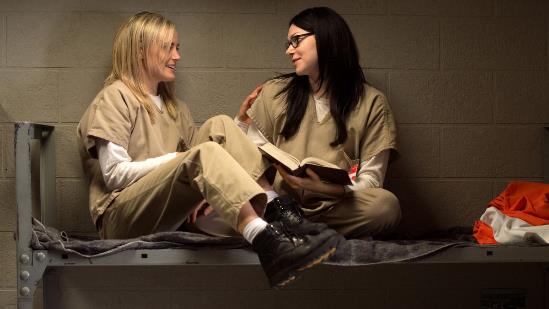 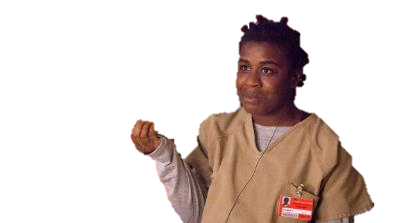 17
A A C H N N
ONE WORD
18
CHANNA
S
CHANNA: n. A SNACK OF CHICKPEAS
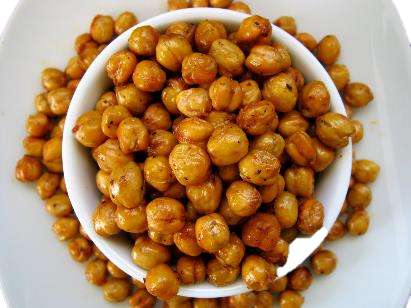 19
C E F F H Y
ONE WORD
20
CHEFFY
CHEFFY: adj. RESEMBLING A CHEF (CHEFFIER, CHEFFIEST)
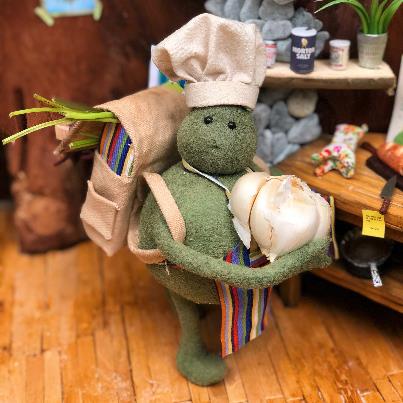 21
A C C H H I
ONE WORD
22
CHICHA
S
CHICHA: n. A LATIN AMERICAN CORN BEER
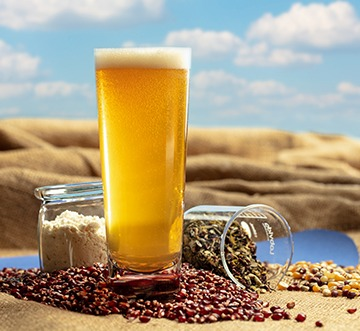 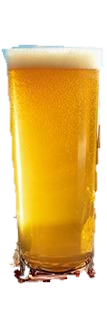 23
C H K N O Y
ONE WORD
24
CHONKY
CHONKY: adj. ENDEARINGLY PLUMP
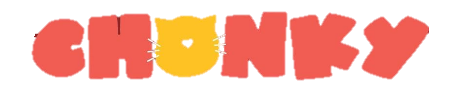 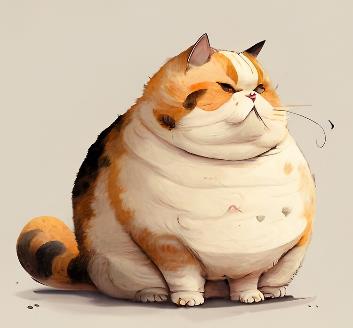 25
C D E I R Y
ONE WORD
26
_
CIDERY
CIDERY 1. NWL23 adj. RESEMBLING CIDER (CIDERIER, CIDERIEST)
	    2. n. A PLACE WHERE CIDER IS MADE (pl. CIDERIES)
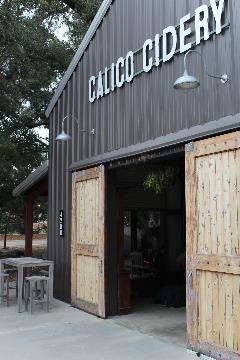 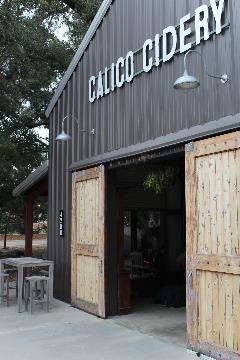 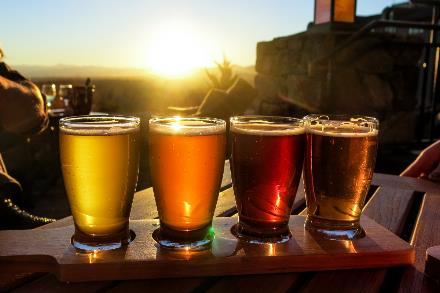 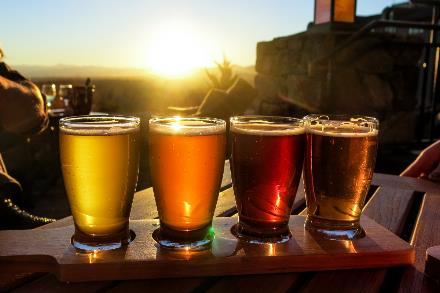 27
A C D L O U
ONE WORD
28
COULDA
_
COULDA: v.  COULD HAVE
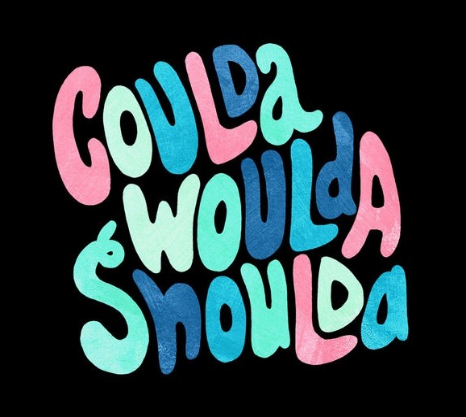 ALL THREE WORDS NOW GOOD IN SCRABBLE!
29
C G I N R Y
TWO WORDS
30
Why play
CRYING
S
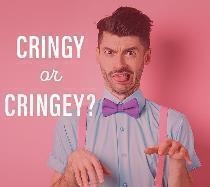 when you could play:
CRINGY
CRINGEY: adj. EMBARRASSING (CRINGIER, CRINGIEST)
CRINGY: adj. AWKWARD
31
D E E I S X
TWO WORDS
32
Why play
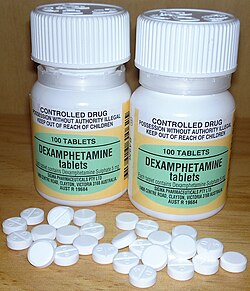 _
DEXIES
DEXIES: pl. of DEXY and DEXIE, A TABLET OF DEX
when you could play:
DEIXES
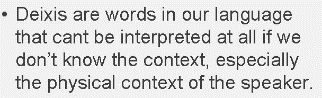 (also DEIXIS, DEIXISES)
DEIXES: n. THE SPECIFYING FUNCTION OF SOME WORDS
33
A d e e f l
THREE WORDS
34
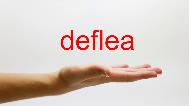 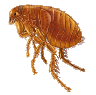 You could play
LEAFED
DEFLEA
S
OR
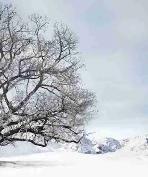 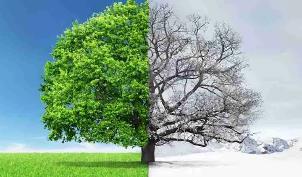 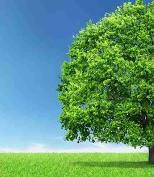 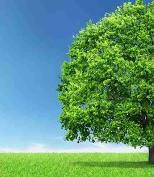 But you could play:
DELEAF
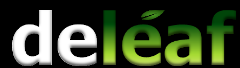 S
DELEAFS: v. TO REMOVE LEAVES FROM
     (DELEAF, DELEAFED, DELEAFING)
35
A D H K K U
ONE WORD
36
_
DUKKAH
S
DUKKAH: n.  AN EGYPTIAN CONDIMENT
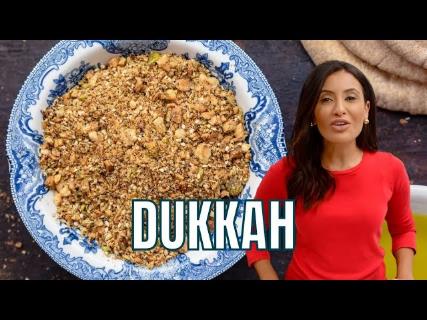 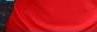 37
A E H M P T
ONE WORD
38
S
EMPATH
Y
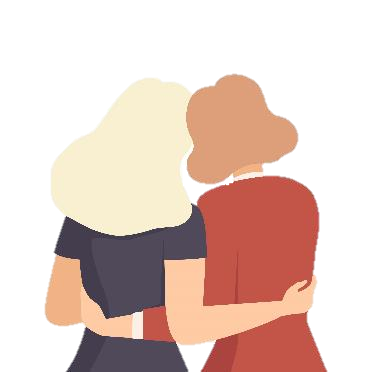 EMPATH: n.  ONE WHO HAS EMPATHY
39
E G I M N P
ONE WORD
40
EMPING
T
S
EMPING: n.  AN INDONESIAN SNACK CHIP
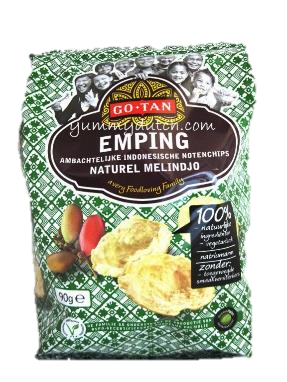 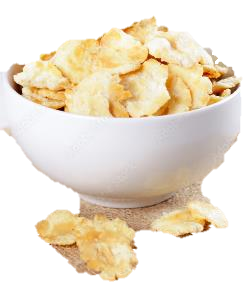 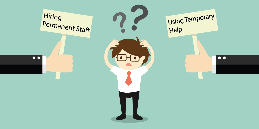 TEMPING: v. TO WORK AS A TEMPORARY EMPLOYEE
41
A A F N R T
ONE WORD
42
FANART
S
FANART: n.  A PIECE OF ART CREATED BY A FAN
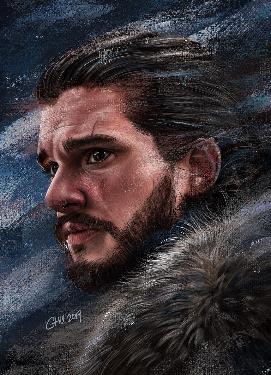 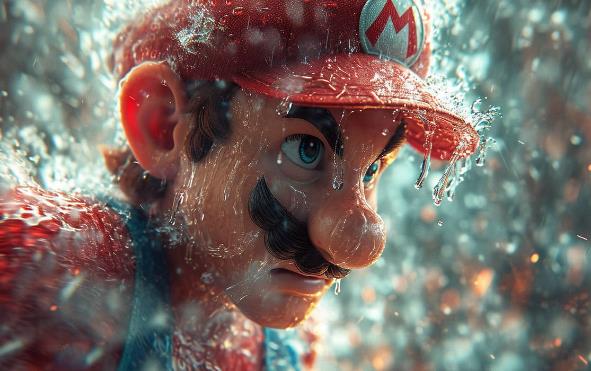 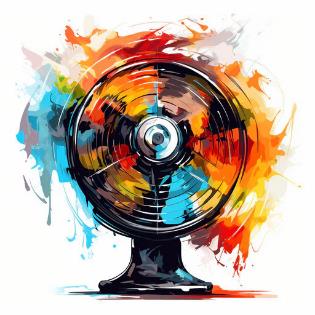 43
A C F N O R
ONE WORD
44
FRANCO
S
FRANCO: n.  A FRANC IN EQUATORIAL GUINEA
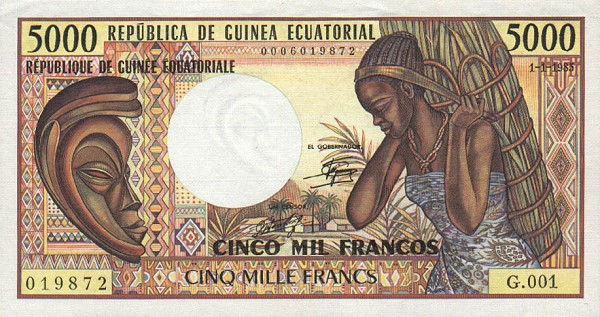 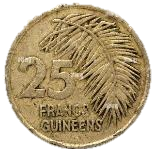 45
A F L S T U
THREE WORDS
46
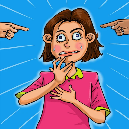 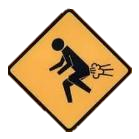 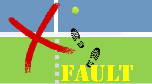 You could play
_
FLATUS
FAULTS
OR
But you could play:
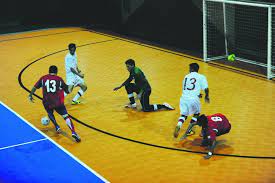 FUTSAL
S
FUTSAL: n. AN INDOOR GAME 	BASED ON SOCCER
47
A E G G O T
ONE WORD
48
GEOTAG
S
GEOTAG: v. TO ADD GEOGRAPHIC METADATA TO A FILE
		(GEOTAGGED, GEOTAGGING)
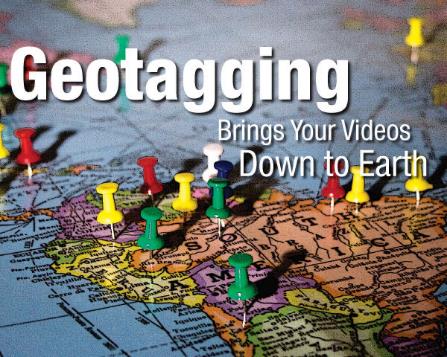 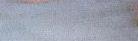 49
G E M N T U
TWO WORDS
50
Why play
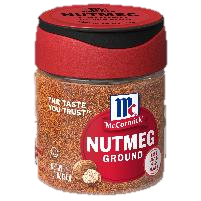 NUTMEG
S
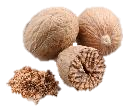 NUTMEG: n. AN AROMATIC SEED USED AS A SPICE (adj. NUTMEGGY)
when you could play:
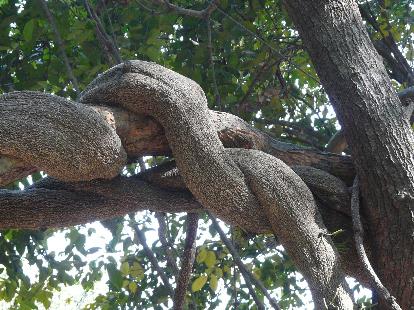 GNETUM
NWL23
S
GNETUM: n. A TROPICAL TREE
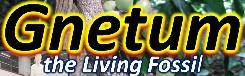 51
A G E O T T
TWO WORDS
52
Why play
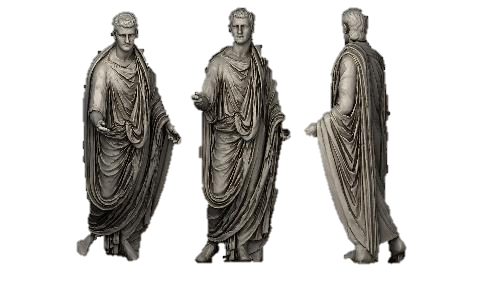 TOGATE
TOGATE: adj. PERTAINING  	    	    TO ANCIENT ROME
when you could play:
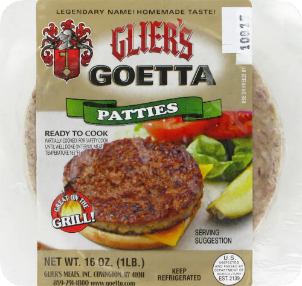 GOETTA
NWL23
S
GOETTA: n. A TYPE OF SAUSAGE    	POPULAR IN CINCINNATI
53
G H I O S Y
ONE WORD
54
GOYISH
E
GOYISH: adj. PERTAINING TO NON-JEWISH PERSONS
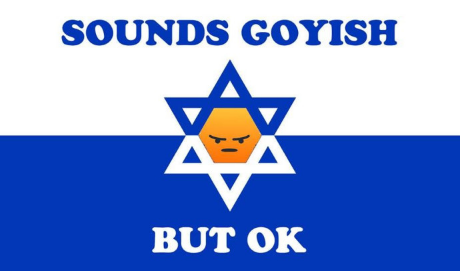 E
GOYISHE: adj. PERTAINING TO NON-JEWISH PERSONS
55
E E G K R S
ONE WORD
56
_
GREEKS
GREEKS: NWL23 pl. of GREEK, SOMETHING UNINTELLIGIBLE
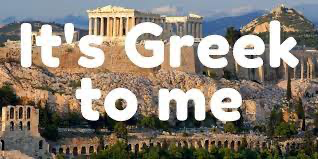 57
A A D E H N
ONE WORD
58
HADEAN
HADEAN: adj. PERTAINING TO A GEOLOGICAL EON
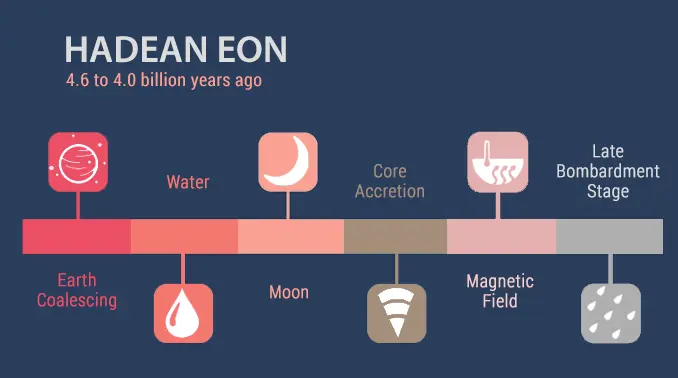 59
A D H N S Y
TWO WORDS
60
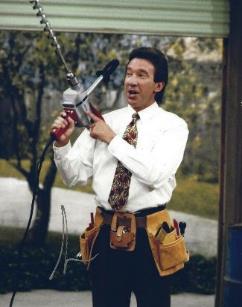 Why play
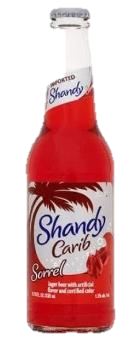 _
SHANDY
SHANDY:  n. AN ALCOHOLIC DRINK
             (pl. SHANDIES)
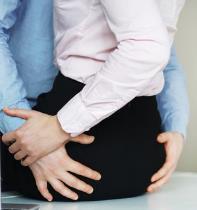 when you could play:
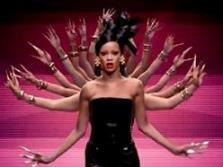 _
HANDSY
HANDSY: adj. USING HANDS AGRESSIVELY OR UNUSUALLY
			(HANDSIER, HANDSIEST)
61
A A C H O S
ONE WORD
62
HOASCA
S
HOASCA: n. A HALLUCINOGENIC BREW FROM A SOUTH AMERICAN VINE (AYAHUASCA/S)
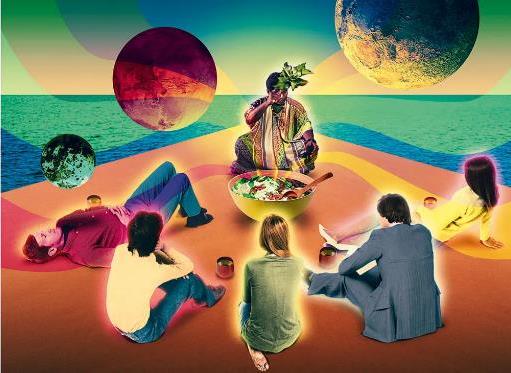 63
E G H L O T
ONE WORD
64
HOGLET
S
HOGLET: n. A BABY HEDGEHOG
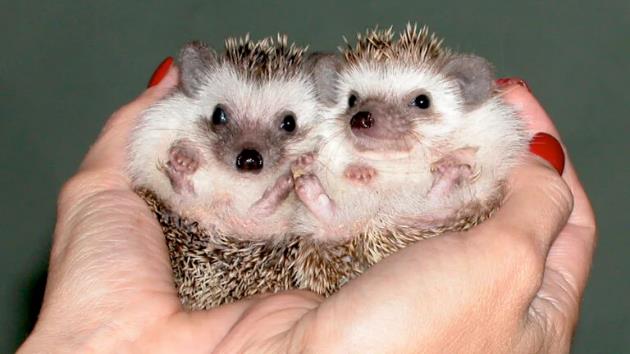 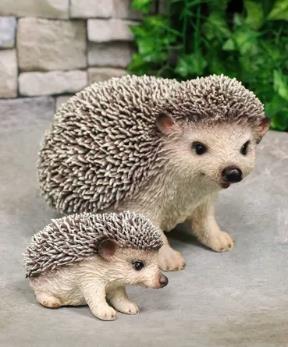 65
H K K O S U
ONE WORD
66
HOKKUS
_
HOKKUS: NWL23 pl. of  HOKKU, A JAPANESE POEM (also HAIKU/S)
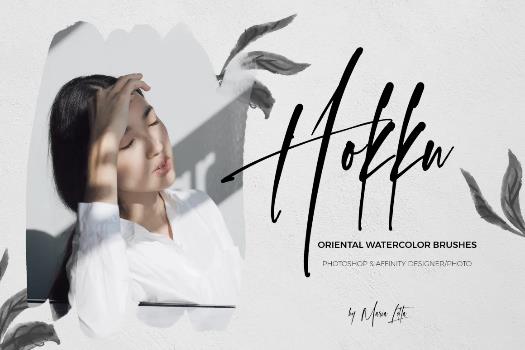 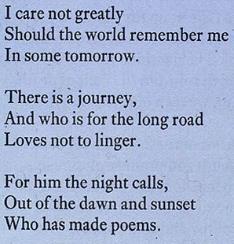 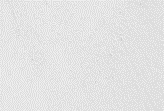 67
C D E H K U
ONE WORD
68
C
HUCKED
S
HUCKED: v. THREW (HUCK, HUCKS, HUCKING)
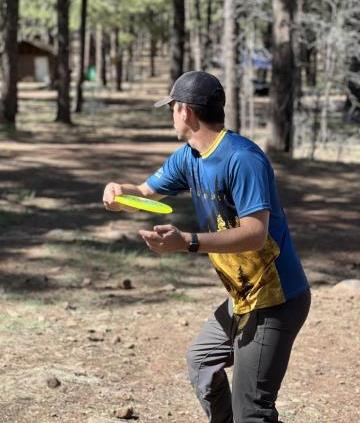 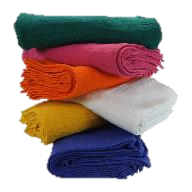 HUCK: n. A DURABLE FABRIC (HUCKS)
69
E H K N U Y
ONE WORD
70
HUNKEY
S
HUNKEY: n. A PERSON OF HUNGARIAN 	    OR SLAVIC DESCENT
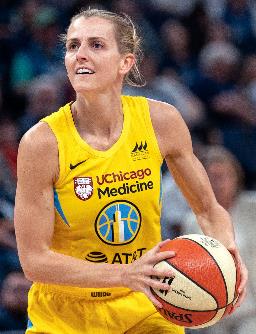 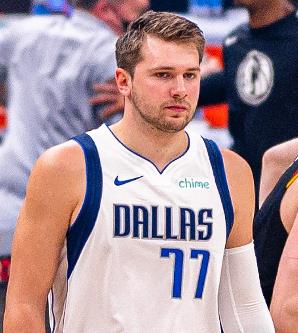 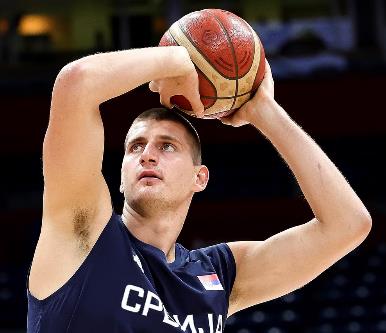 71
E H I K N U
ONE WORD
72
RS
HUNKIE
HUNKIE: n. A PERSON OF HUNGARIAN 	    OR SLAVIC DESCENT
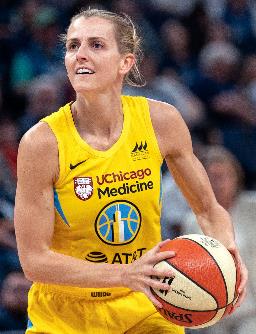 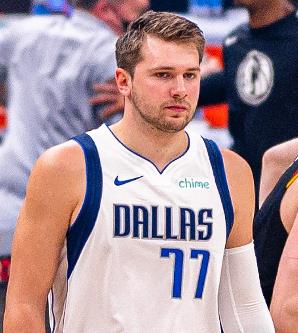 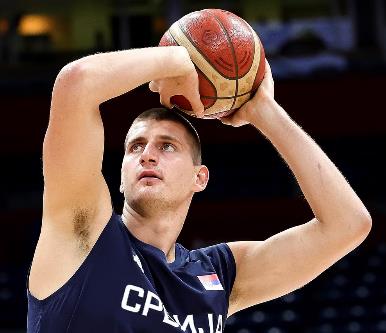 73
Also HUNKY, HUNKIER, HUNKIEST
A I N S X Y
ONE WORD
74
_
IXNAYS
IXNAYS: v. PUTS AN END TO
(IXNAY, IXNAYED, IXNAYING)
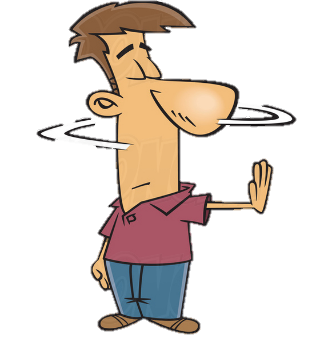 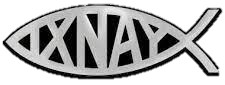 75
A E J K M O
ONE WORD
76
JAMOKE
S
JAMOKE: n. A COFFEE
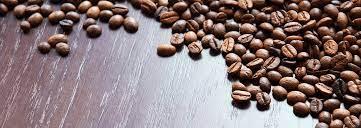 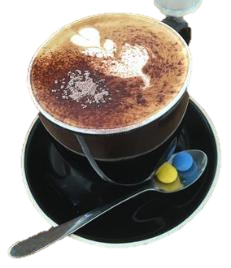 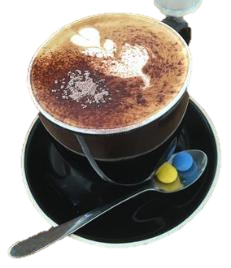 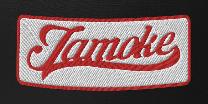 77
E I J S T U
ONE WORD
78
Escape
JESUIT
S
JESUIT: n. ONE WHO RESOLVES ETHICAL PROBLEMS (CASUIST/S)
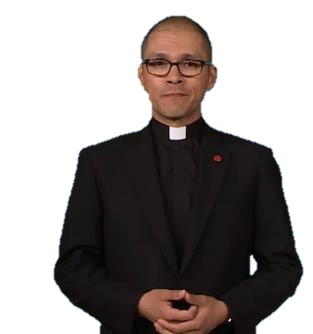 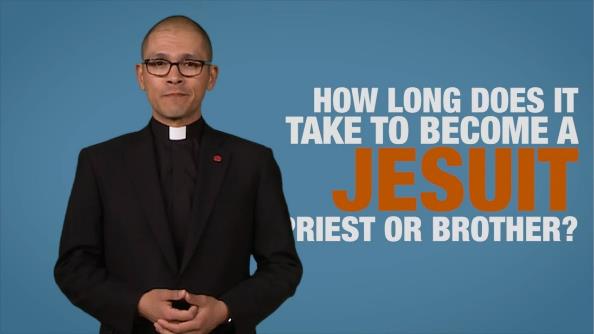 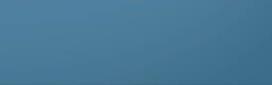 79
[Speaker Notes: CASUIST/S, CASUISTIC, CASUISTICAL, CASUISTICALLY, CAUSISTRY, CAUSISTRIES
Shift + F5 to return to full screen]
F J L L O O
ONE WORD
80
JOLLOF
S
JOLLOF: n. A WEST AFRICAN RICE DISH
(NWL23 pl. JOLLOFS)
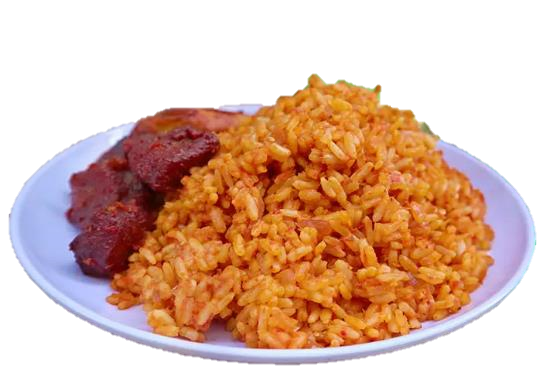 81
A A A K K n
ONE WORD
82
KANAKA
S
KANAKA: n. A NATIVE HAWAIIAN
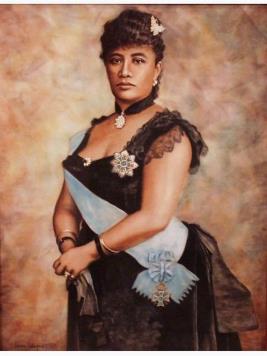 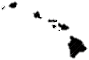 83
A E K R T Y
ONE WORD
84
KEYTAR
S
KEYTAR: n. A KEYBOARD SLUNG OVER THE SHOULDERS, LIKE A GUITAR
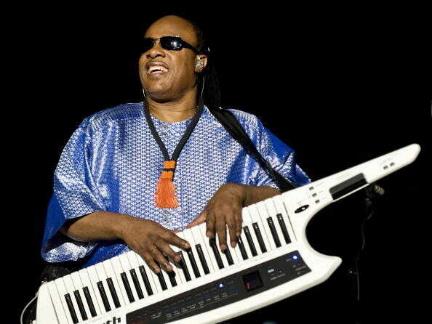 85
A F H I K R
ONE WORD
86
KHARIF
S
KHARIF: n. A SOUTH ASIAN FALL HARVEST
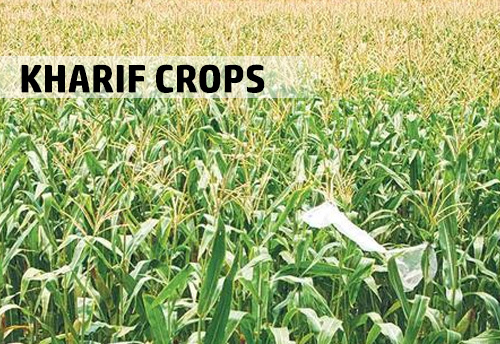 87
I K O P P T
ONE WORD
88
KIPPOT
S
KIPPOT: n. A JEWISH SKULLCAP (YARMULKE/S, KIPPA/S, KIPPAH/S)
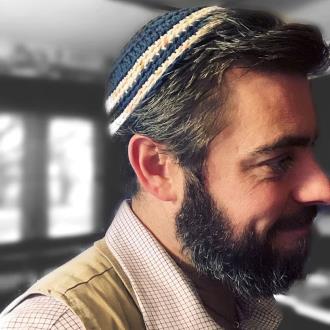 also
YALMALKA/S
YAMULKA/S
YARMULKA/S
YARMELKE/S
89
A K M O R T
ONE WORD
90
KRATOM
S
KRATOM: n. AN HERBAL MEDICINE
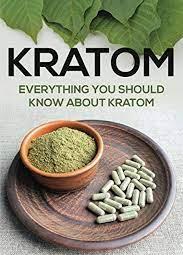 91
A E E F L R
ONE WORD
92
LEAFER
S
LEAFER: n. A TOURIST   	INTERESTED IN FALL FOLIAGE
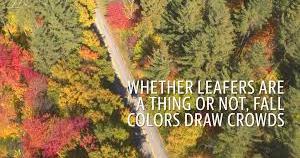 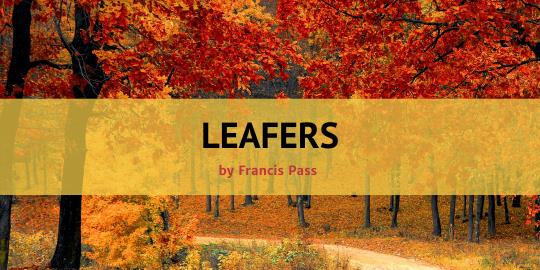 93
D E I L O P
THREE WORDS
94
You could play
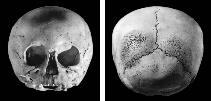 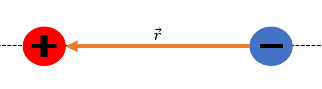 DIPLOE
DIPOLE
S
S
OR
DIPLOE: n. A BONY TISSUE OF THE CRANIUM
DIPOLE: n.  A PAIR OF EQUAL & OPPOSITE ELECTRIC CHARGES (adj. DIPOLAR)
But you could play:
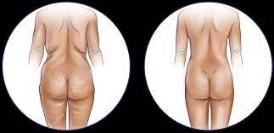 LIPOED
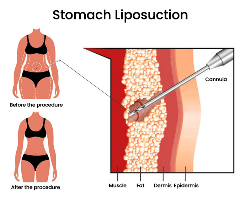 LIPOED: v. PERFORMED LIPOSUCTION 	 	    (LIPO, LIPOS, LIPOING)
95
E E L S S U
ONE WORD
96
LUESES
LUESES: NWL23 pl. of LUES, SYPHILIS
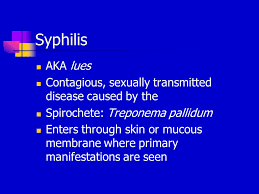 97
A E K M N S
ONE WORD
98
MASKNE
S
MASKNE: n. A RASH CAUSED BY A MASK
NWL23 pl. MASKNES
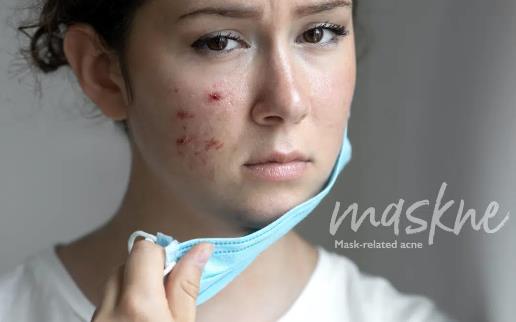 99
A A C H M T
ONE WORD
100
_
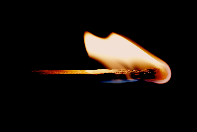 MATCHA
S
MATCHA: n. A POWDER MADE 	   FROM GREEN TEA LEAVES
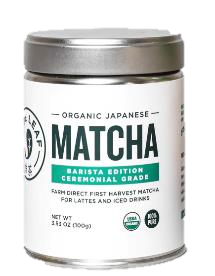 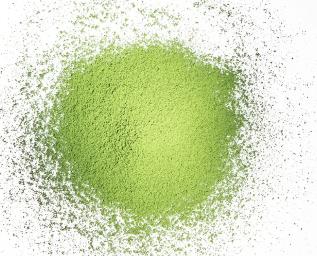 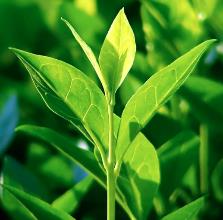 101
E E M P T U
ONE WORD
102
MEETUP
S
MEETUP: n. A MEETING, AN ASSEMBLY
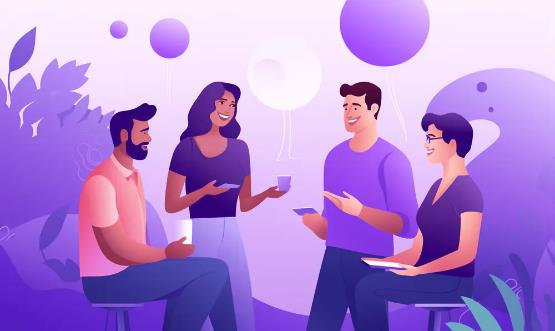 103
D D E I M R
ONE WORD
104
MIDDER
MIDDER: adj. MORE MID, NEITHER GREAT OR TERRIBLE (MIDDEST)
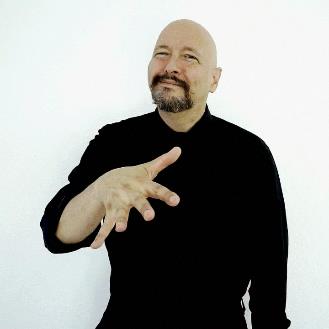 105
D D D E M O
ONE WORD
106
MODDED
MODDED: v. MADE AN AFTERMARKET MODIFICATION (MOD, MODS, MODDING)
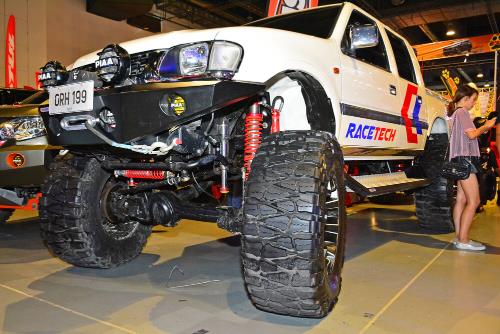 107
D D E M O R
ONE WORD
108
_
MODDER
S
MODDER: 1) n. ONE WHO MADE AN AFTERMARKET MODIFICATION (pl. MODDERS)
2) NWL23 adj. MORE MOD, HIP (MOD, MODDER, MODDEST)
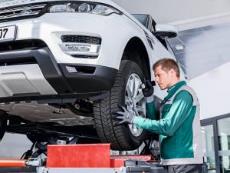 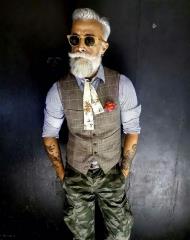 Also v. TO MAKE AN AFTERMARKET MODIFICATION (MOD, MODS, MODDED, MODDING)
109
C E I N N O
TWO WORDS
110
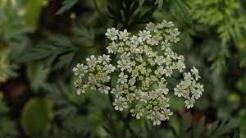 Why play
CONINE
_
S
CONINE:  n. A POISONOUS ALKALOID
(also CONIN/S & CONIINE/S)
when you could play:
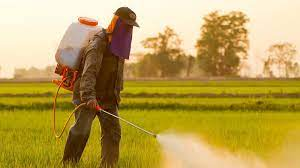 NEONIC
S
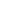 NEONIC: n. AN INSECTICIDE
111
E E N S S W
ONE WORD
112
NEWSES
NEWSES: NWL23 pl. of NEWS, A REPORT   	ABOUT A RECENT EVENT OF INTEREST
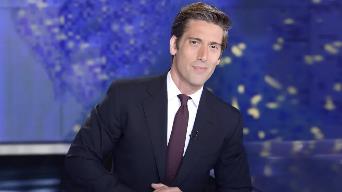 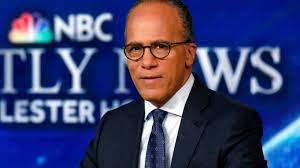 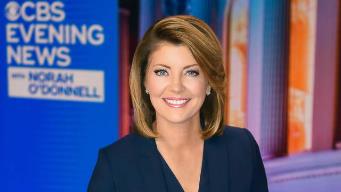 113
B E I N O O
ONE WORD
114
NOOBIE
S
NOOBIE: n. A NEWCOMER, A NEWBIE, A NOOB
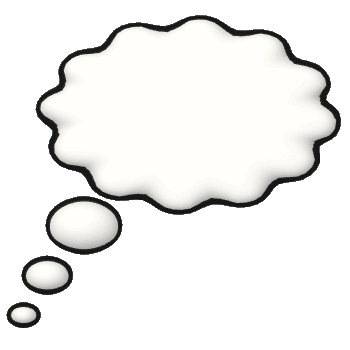 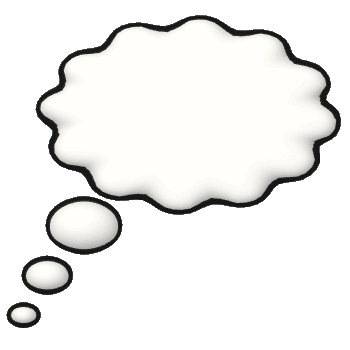 Can’t 4 play?
Bingo?
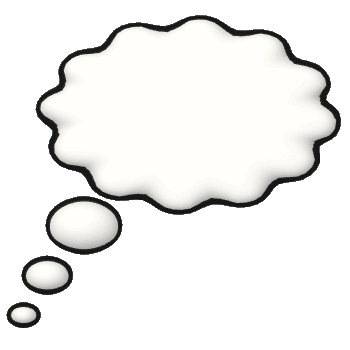 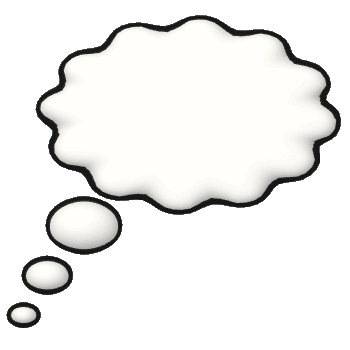 Is that a word?
Clock??
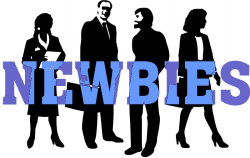 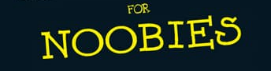 115
E I K N O O
ONE WORD
116
NOOKIE
S
NOOKIE: n. SEXUAL INTERCOURSE
(also sing. NOOKY, both with pl. NOOKIES)
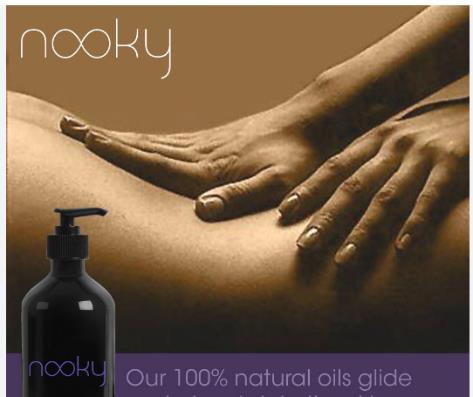 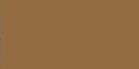 nookie
117
E E I N O S
TWO WORDS
118
Why play
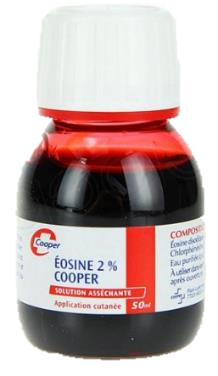 EOSINE
_
S
EOSINE: n. A RED DYE
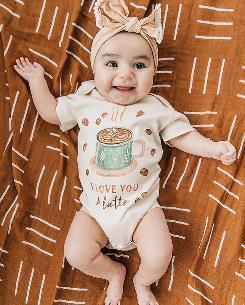 (pl. EOSINES and also EOSIN/S with adj. EOSINIC))
when you could play:
ONESIE
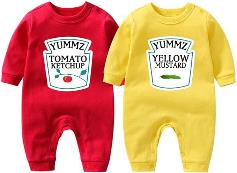 S
ONESIE: n. A TYPE OF ONE-PIECE GARMENT
119
A K O S T U
TWO WORDS
120
Why play
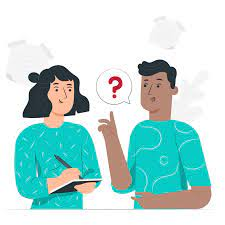 OUTASK
S
OUTASK: v. TO SURPASS IN ASKING
(OUTASKS, OUTASKED, OUTASKING)
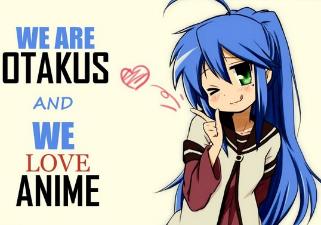 when you could play:
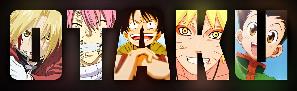 OTAKUS
_
OTAKUS: pl. of OTAKU, A YOUNG PERSON IN JAPAN WHO IS HIGHLY SKILLED IN COMPUTER TECHNOLOGY
121
C E N O R U
TWO WORDS
122
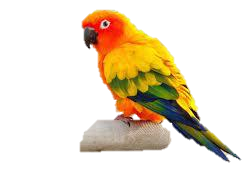 Why play
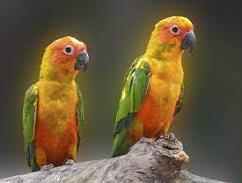 CONURE
S
CONURE: n. A TROPICAL AMERICAN PARAKEET
(pl. CONURES)
“THESE TWO CONURES ARE ONLY 11 OUNCERS.”
when you could play:
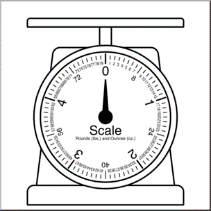 BP
OUNCER
_
S
OUNCES
OUNCER: NWL23 n. SOMETHING THAT WEIGHS A SPECIFIED NUMBER OF OUNCES
123
A G L L O X
ONE WORD
124
OXGALL
S
OXGALL: n. THE BILE OF AN OX
I mean…I know what I use it for…but jeez.
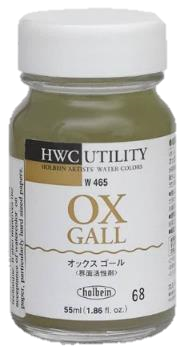 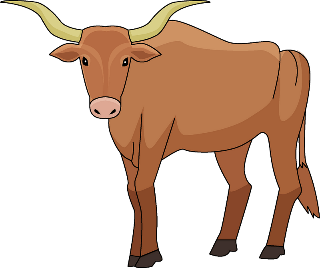 125
A E O L P S
TWO WORDS
126
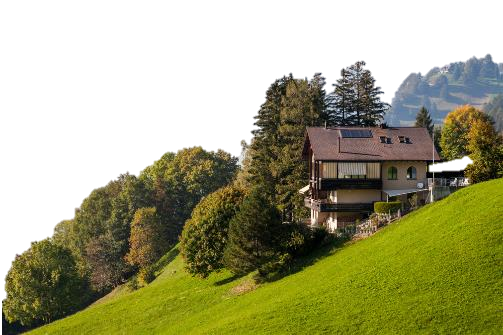 Why play
ASLOPE
_
ASLOPE: adj. SLOPING
when you could play:
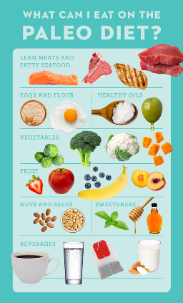 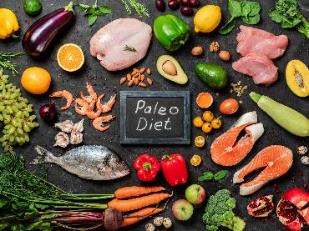 PALEOS
_
PALEOS: pl. of PALEO, A DIET INSPIRED BY THE PALEOLITHIC ERA
127
A E E P P L
ONE WORD
128
PEEPAL
S
PEEPAL: n. A FIG TREE OF INDIA (also PIPAL/S & PEEPUL/S)
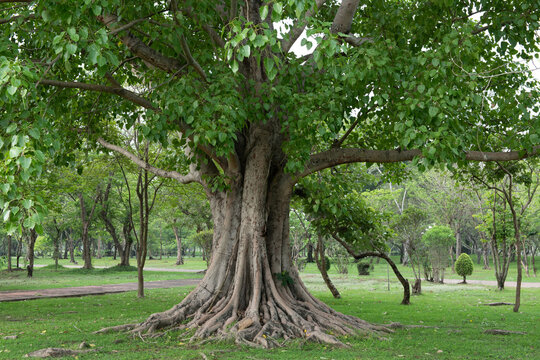 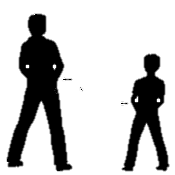 129
E I M M O P
ONE WORD
130
POMMIE
S
POMMIE: n. A BRITISH PERSON (also POMMY)
I can tell that they think I’m not British
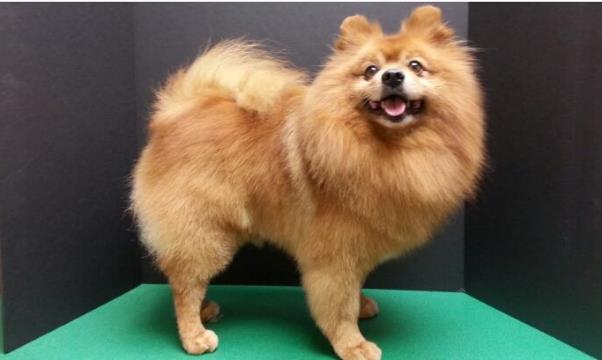 131
D E N O P R
THREE WORDS
132
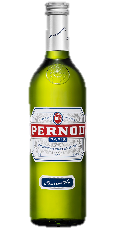 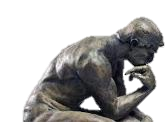 You could play
PERNOD
PONDER
S
S
OR
PONDER: v. TO CONSIDER DEEPLY AND THOROUGHLY (-ED, -ING)
PERNOD: n. A TRADEMARKED BEVERAGE FROM FRANCE
BUT you could play:
APRONED: v. TO PROVIDE WITH AN APRON	(APRON, APRONS, APRONING)
PRONED
_
A
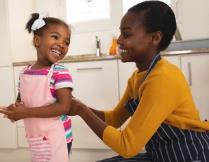 PRONED: v. TO MAKE PRONE, LYING FACE DOWN   (PRONE, PRONES, PRONED, PRONING)
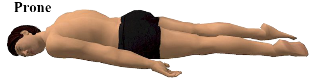 133
D E K N P U
ONE WORD
134
PUNKED
S
SPUNKED: v. BEGAN TO BURN (SPUNK, SPUNKS, SPUNKING)
PUNKED: v. DECEIVED          (PUNK, PUNKS, PUNKED, PUNKING)
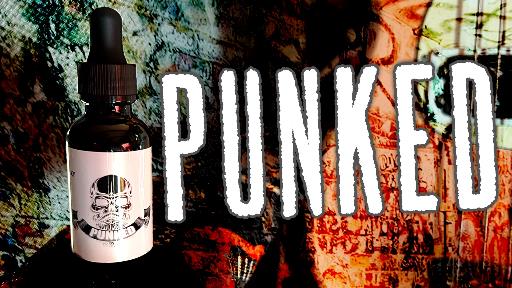 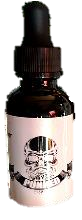 “These are not actually eye drops! I think I’ve been…
135
A E M N R S
THREE WORDS
136
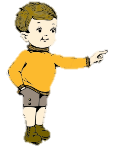 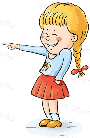 You could play
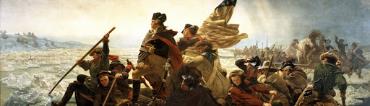 NAMERS
_
REMANS
_
OR
NAMERS: pl. of NAMER, ONE THAT NAMES
REMANS: v. FURNISHES WITH A FRESH SUPPLY OF MEN
BUT you could play:
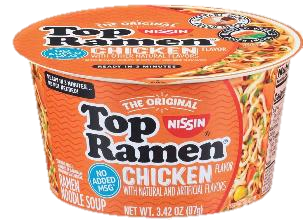 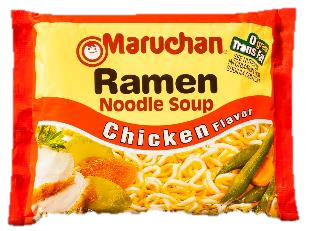 _
RAMENS
_
RAMENS: NWL23 pl. of n. RAMEN, A NOODLE SERVED IN A BROTH
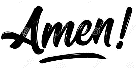 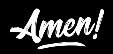 137
E O P R S T
EIGHT WORDS
138
You could play
POSTER
N
REPOTS
_
S
_
_
RESPOT
TROPES
_
_
PRESTO
_
_
STOPER
S
S
OR
PRESTO: n. A RAPID MUSICAL PASSAGE
STOPER: n. AN ORE EXCAVATOR
TOPERS
_
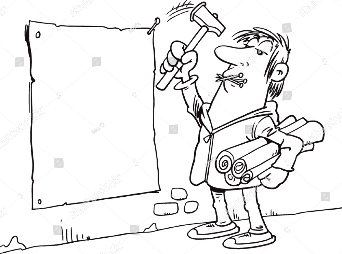 AGAIN?
TOPERS: pl. of TOPER, ONE THAT DRINKS TO EXCESS
BUT you could play:
REPOST
_
S
139
REPOST: v. TO POST AGAIN
C E O N R T
TWO WORDS
140
Why play
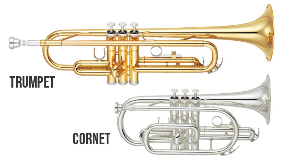 CORNET
S
T
CORNET: n. A TRUMPET-LIKE INSTRUMENT
also CORNETT/S, CORNETTI, CORNETTO/S
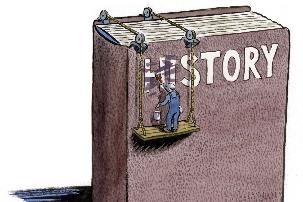 when you could play:
RETCON
S
RETCON: v.  TO CHANGE A STORY BY REINTERPRETING ITS PAST, RETROACTIVE CONTINUITY (RETCONNED, RETCONNING)
141
E o r s u x
ONE WORD
142
ROUXES
ROUXES: NWL23 pl. of ROUX, A MIXTURE OF BUTTER AND FLOUR
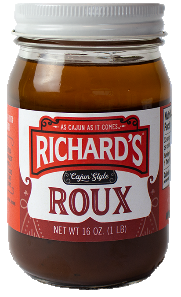 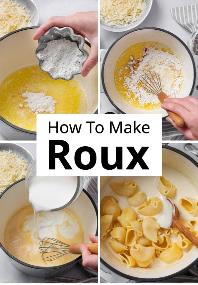 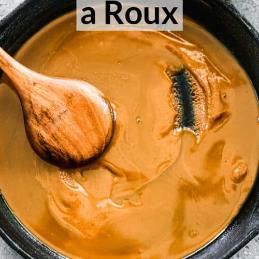 143
A E L M S U
TWO WORDS
144
Why play
ULEMAS
_
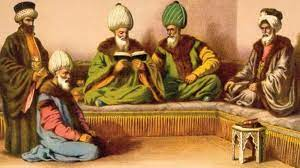 ULEMAS:  pl. of ULEMA, A MUSLIM SCHOLAR
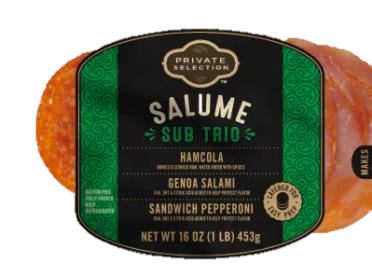 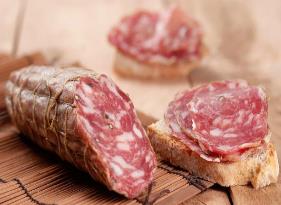 when you could play:
SALUME
SALUME n. AN ITALIAN PREPARATION OF SALTED AND CURED MEAT
(pl. SALUMI, also SALAMI/S)
145
A I L M S U
TWO WORDS
146
Why play
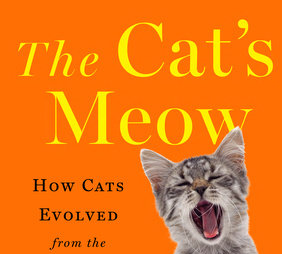 MIAULS
_
And you can conjugate:
             MIAOU
             MIAOW
              MEOW
MIAULS:  v. MEOWS
Miaul
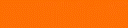 (MIAUL, MIAULS, MIAULED, MIAULING)
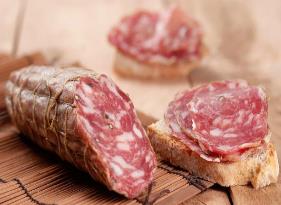 when you could play:
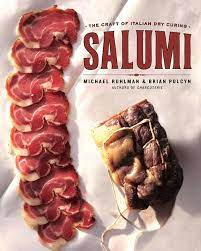 SALUMI
SALUMI: pl. of SALUME, AN ITALIAN PREPARATION OF SALTED AND CURED MEAT
(also SALAMI/S)
147
D E E S T X
ONE WORD
148
SEXTED
SEXTED: v. SENT AN EXPLICIT TEXT MESSAGE
(SEXT, SEXTS, SEXTED, SEXTING, SEXTINGS)
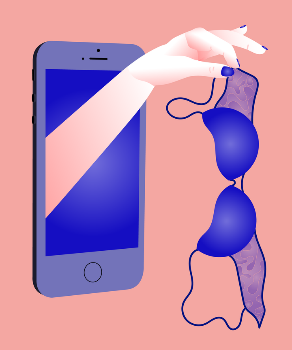 149
A H I K S S
ONE WORD
150
SHIKSA
S
SHIKSA: n. A JEWISH FEMALE WHO DOES NOT OBSERVE JEWISH PRECEPTS (also SHICKSA/S, SHIKSE/S, and SHIKSEH/S)
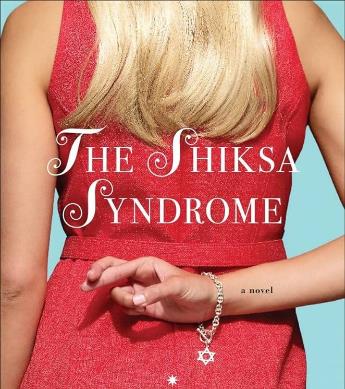 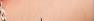 151
E H I K S S
TWO WORDS
152
Why play
SHEIKS
_
SHEIKS:  pl. of SHEIK, AN ARAB CHIEF (also SHEIKH/S
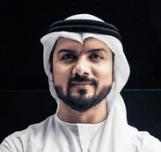 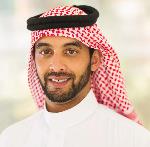 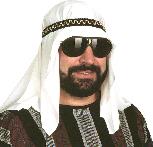 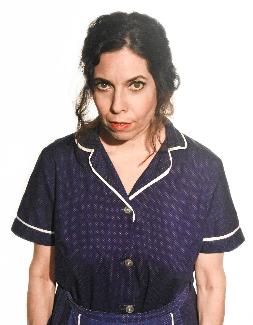 when you could play:
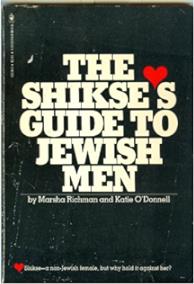 SHIKSE
S
SHIKSE: A JEWISH FEMALE WHO DOES  	NOT OBSERVE JEWISH PRECEPTS
153
D E H I S V
ONE WORD
154
_
SHIVED
SHIVED: v. STABBED WITH AN IMPROVISED KNIFE
(SHIV, SHIVS, SHIVED, SHIVVED, SHIVING, SHIVVING)
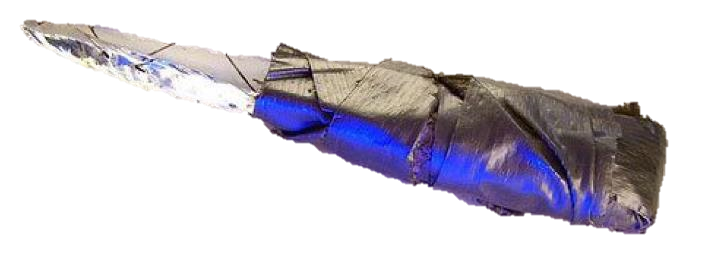 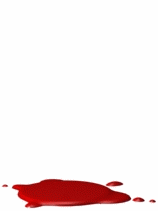 SHIVE: n. A THIN FRAGMENT (pl. SHIVES)
155
E I L O S S
ONE WORD
156
SILOES
SILOES: v. STORES IN A TALL, CYLINDRICAL STRUCTURE CALLED A SILO (both SILOS and SILOES, SILOED, SILOING)
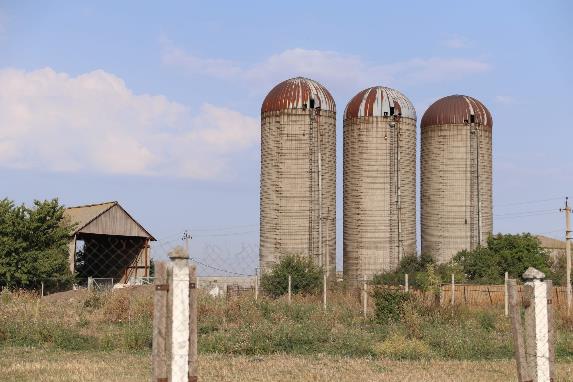 157
E E K S Y Z
ONE WORD
158
SKEEZY
SKEEZY: adj. REPULSIVE (SKEEZIER, SKEEZIEST)
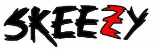 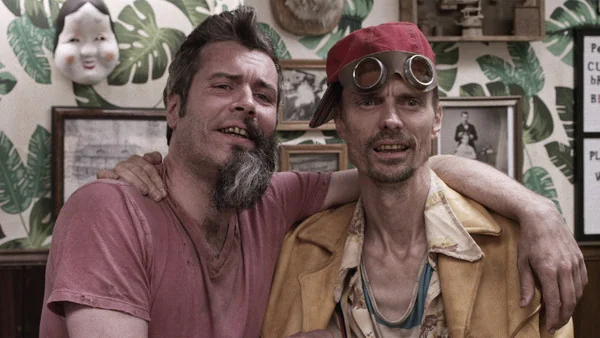 159
E M N T U U
ONE WORD
160
D
UNMUTE
S
UNMUTE: v. TO STOP MUTING (UNMUTING)
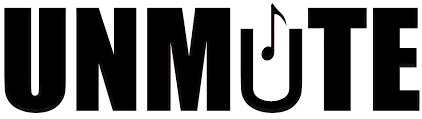 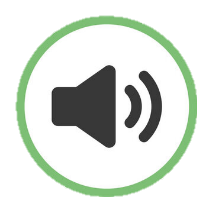 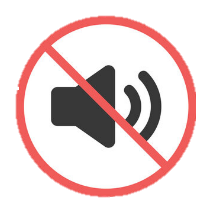 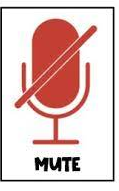 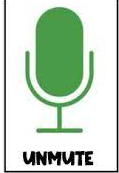 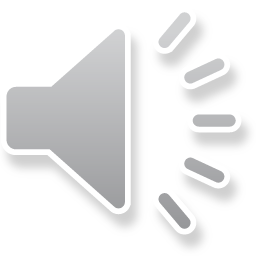 161
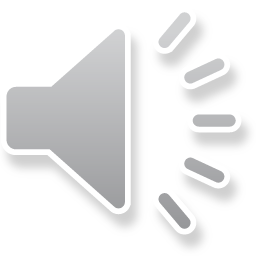 A I N P R U
ONE WORD
162
UNPAIR
S
UNPAIR: v. TO CAUSE TO STOP BEING PAIRED
(UNPAIRED, UNPAIRING)
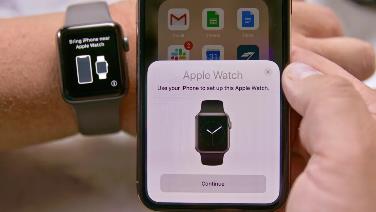 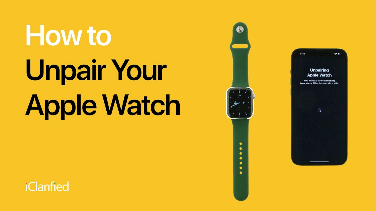 163
B D E E R V
ONE WORD
164
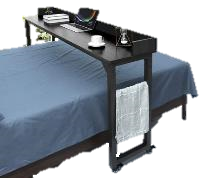 VERBED
O
VERBED: v. TO USE A NOUN AS A GRAMMATICAL PREDICATE
(VERB, VERBS, VERBED, VERBING)
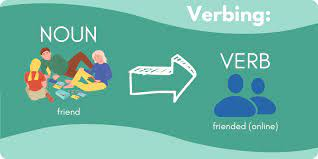 FRIEND (n.)                       FRIENDED (v.)
165
B G I I N V
ONE WORD
166
VIBING
VIBING: v. BEING COMPATIBLE
(VIBE, VIBES, VIBED, VIBING)
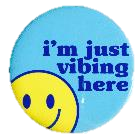 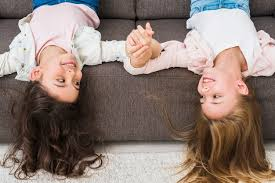 167
A E I L R W
TWO WORDS
168
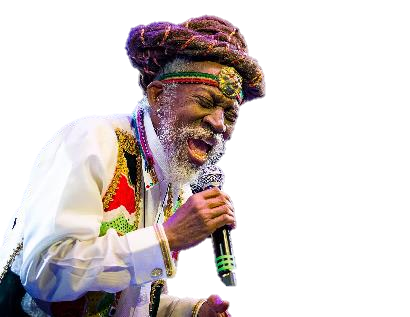 Why play
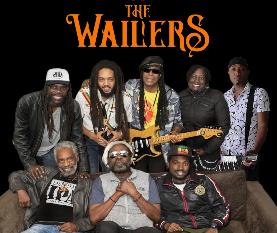 WAILER
S
WAILER:  n. ONE THAT WAILS, UTTERS A LONG MOURNFUL CRY
when you could play:
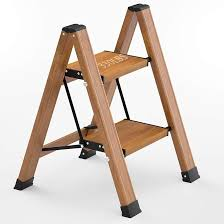 WALIER
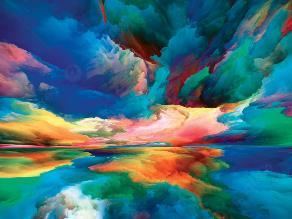 _
WALIER: NWL23 adj. MORE WALY, VISUALLY PLEASING (WALIEST)
WALIE: adj. STURDY
169
A D L O U W
ONE WORD
170
_
WOULDA
WOULDA: v. WOULD HAVE
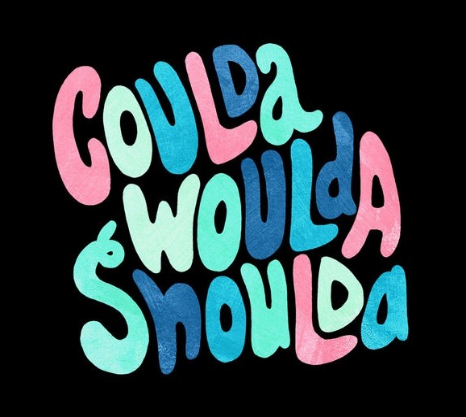 ALL THREE WORDS NOW GOOD IN SCRABBLE!
171
A E E H W Y
ONE WORD
172
YEEHAW
YEEHAW: interj. EXPRESSING DELIGHT
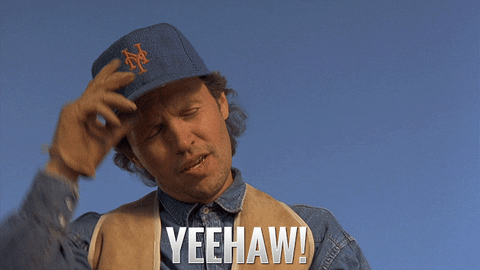 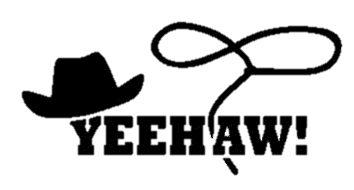 173
A A A R T Z
ONE WORD
174
ZAATAR
S
ZAATAR: n. A MIDDLE EASTERN SPICE BLEND
(NWL23 plural ZAATARS)
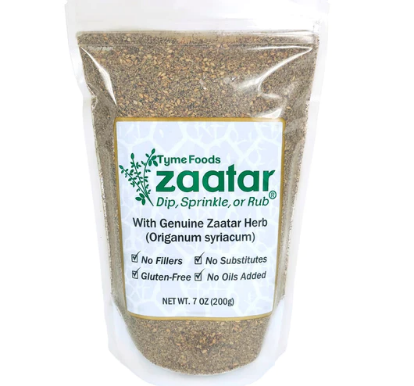 175
D E K N O Z
TWO WORDS
176
Why play
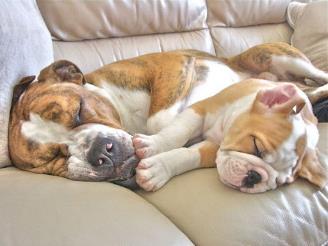 ZONKED
ZONKED:  v. STUPEFIED (ZONK, ZONKS, ZONKING)
when you could play:
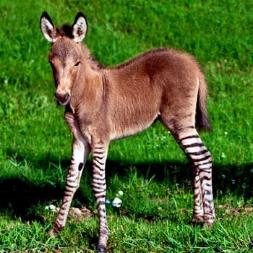 ZEDONK
S
ZEDONK: n. THE OFFSPRING OF A MALE DONKEY & FEMALE ZEBRA
177
E K N O Y Z
ONE WORD
178
ZONKEY
S
ZONKEY: n. THE OFFSPRING OF A MALE ZEBRA & FEMALE DONKEY
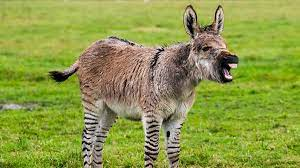 179
D E L O O Z
ONE WORD
180
ZOODLE
S
ZOODLE: n. A NOODLE MADE FROM ZUCCHINI
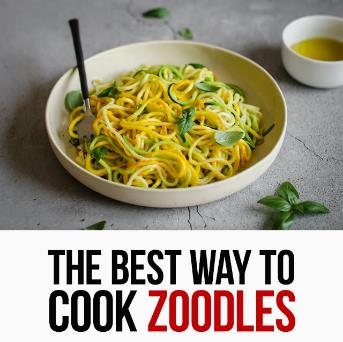 181
E M O O R Z
ONE WORD
182
ZOOMER
S
ZOOMER: n. A PERSON BORN IN THE LATE 1990’S OR EARLY 2000’S
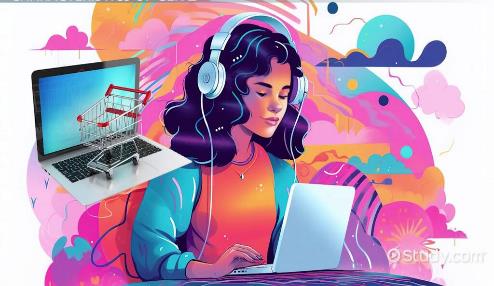 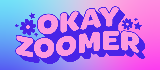 183
That should do it for the new “sixes” in NWL23
Suggestions? Criticisms? Please email Bill at williamrsnoddy@gmail.com
184
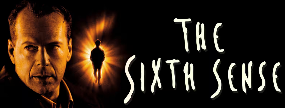 Hopefully now you can make “sense of the sixes.”
“I see new words.”
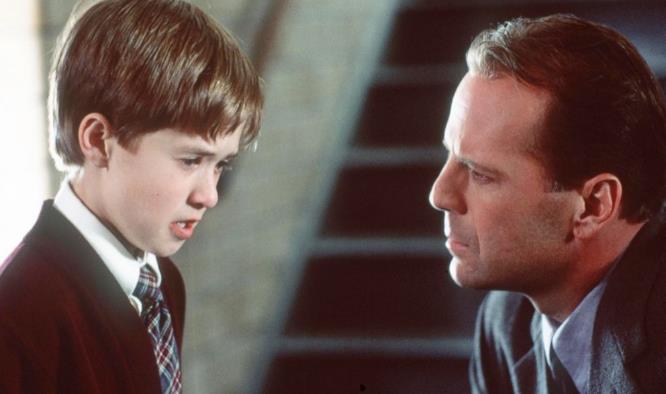 185